Pollution électromagnétique
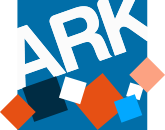 Jeunes et politique (2018-2019)
La croissance de données
QUELLES CAUSES POUR QUELLES  CONSEQUENCES ?
RISQUE DE PIRATAGE
SECURITÉ
INTERRUPTION DU TRAFIC
5G
AUGMENTATION DE LA VITESSE DE DONNÉES
NOUS POUVONS ‘’NOUS PASSER DU WIFI’’
Danger sanitaire à cause de la 5g ?
conséquence DE L’ARRIVÉE D’UN QUATRIÉME Opérateur
* SELON  DIDIER GOSUIN (HOMME POLITIQUE)
ANALYSE CITOYENNE
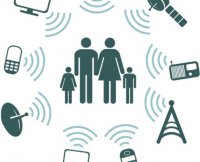 PROMESSES DE LA 5G
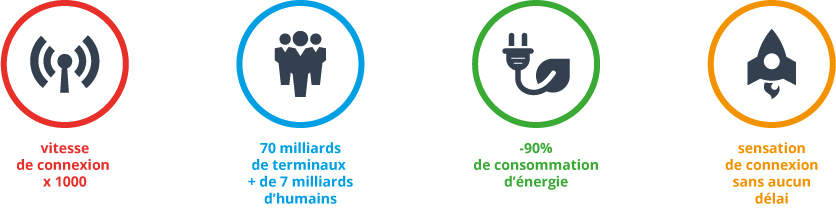 LE CONSEIL D’ÉTAT BRISE LES RÊVES DE 5G À BRUXELLES
SELON  M.DABIN  (IEB)
LES NORMES STRICTES EMPÊCHENT MÊME LES TESTS
PROPOSITION D’ORDONNANCE RELATIVE À LA PROTECTION CONTRE LES RADIATIONS NON-IONISANTES